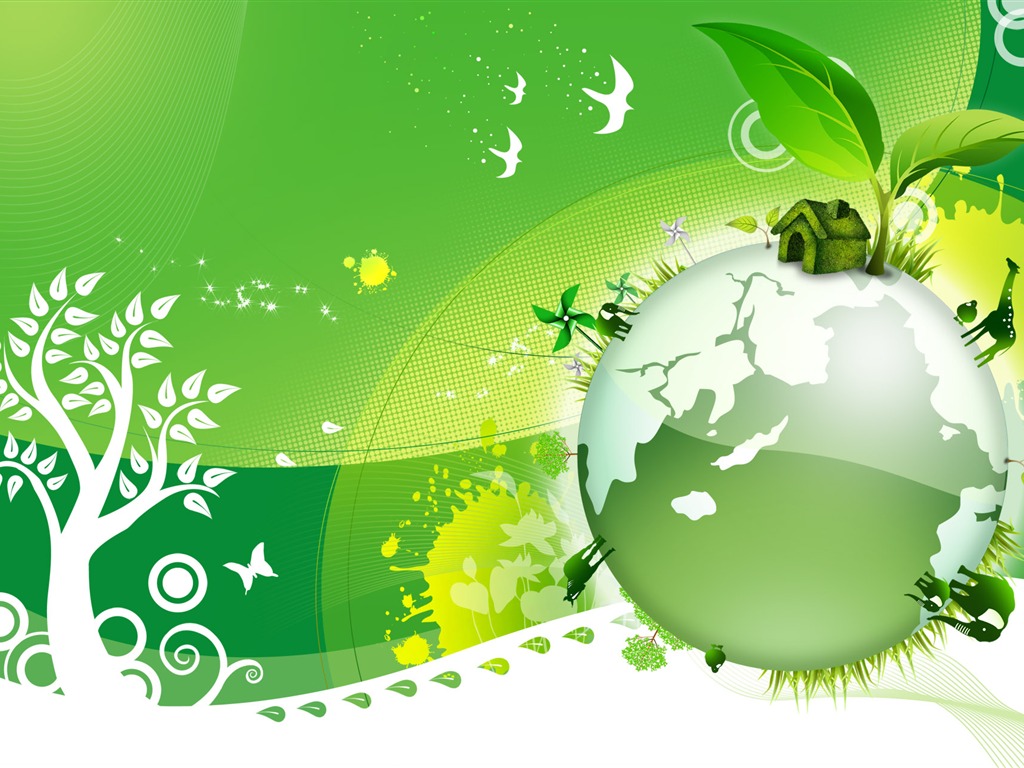 Муниципально-образовательное учреждениеСредняя общеобразовательная школа  г. Сенгилея
Дело каждого!
Работу выполнили 
Учащиеся 3 А класса 
МОУ СОШ №1 г. Сенгилея
Руководитель:
Абрамова Т. Ю. 
учитель начальных классов 
МОУ СОШ № 1 г. Сенгилея.
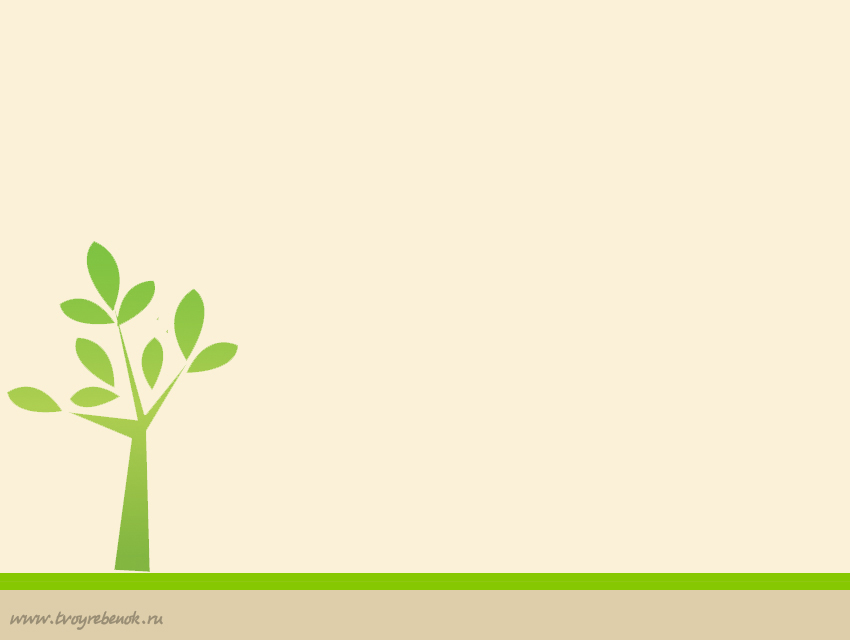 Цель проекта  - привлечение внимания взрослых и детей к экологическим проблемам энергосбережения.
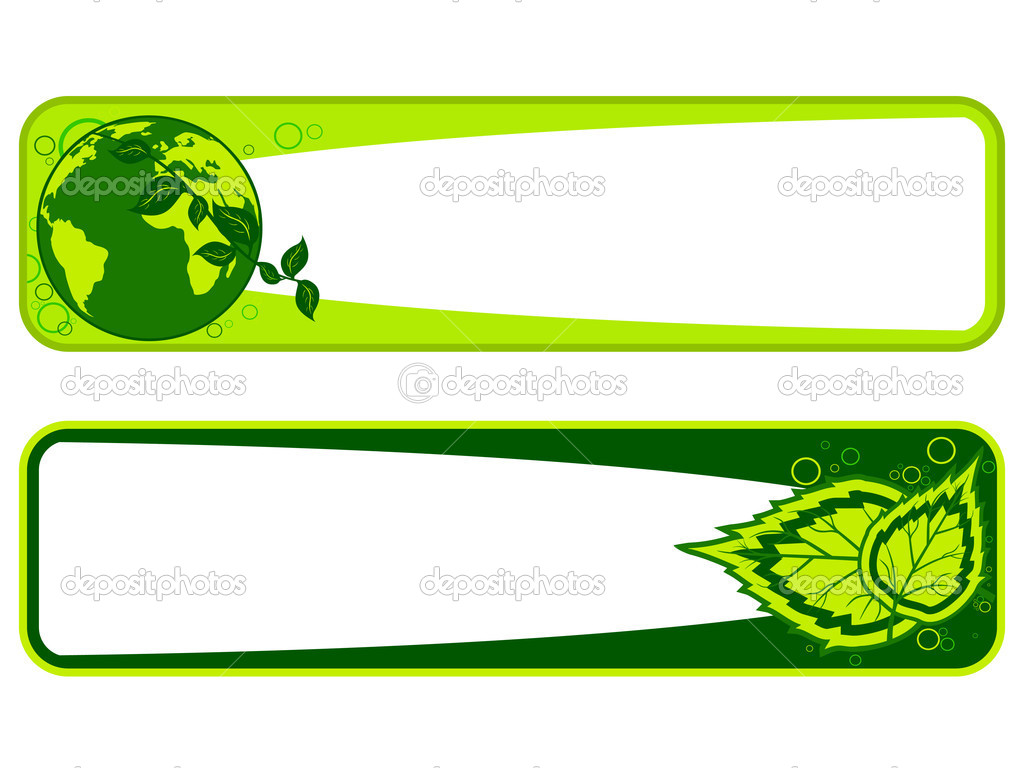 Гипотеза если грамотно, функционально, безопасно применение энергосберегающих технологий поможет предотвратить
                       - ухудшение экологии России, 
                       - потери электроэнергии, 
                       - сокращение запасов полезных ископаемых, 
                       - большие затраты денежных средств.
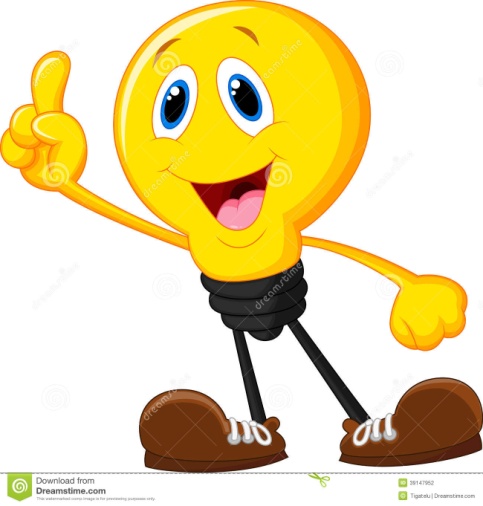 Задачи:
 сбор материала по теме «Энергосбережение»;
 по экологическому просвещению потребителей,
 разработка рекомендаций экологически грамотного и безопасного потребления энергии
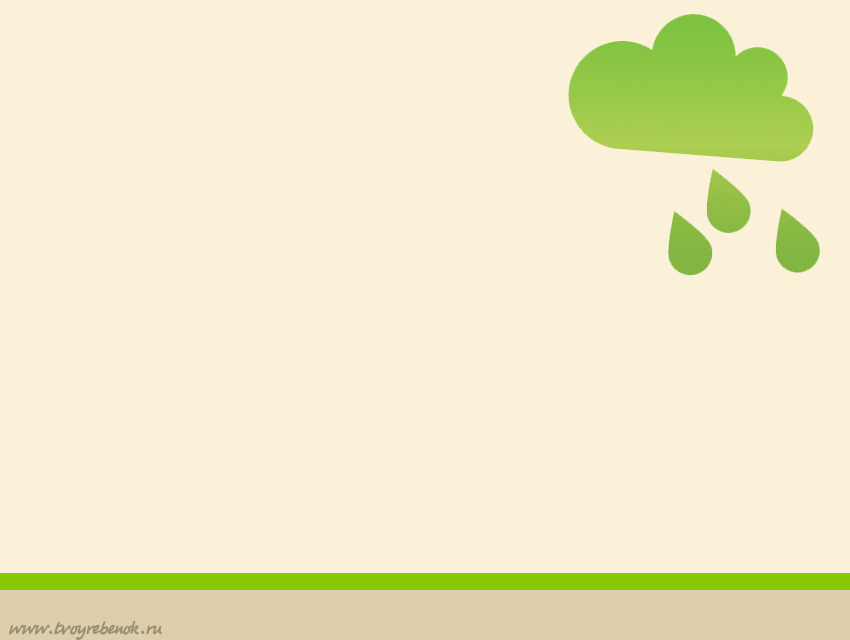 Источники энергии
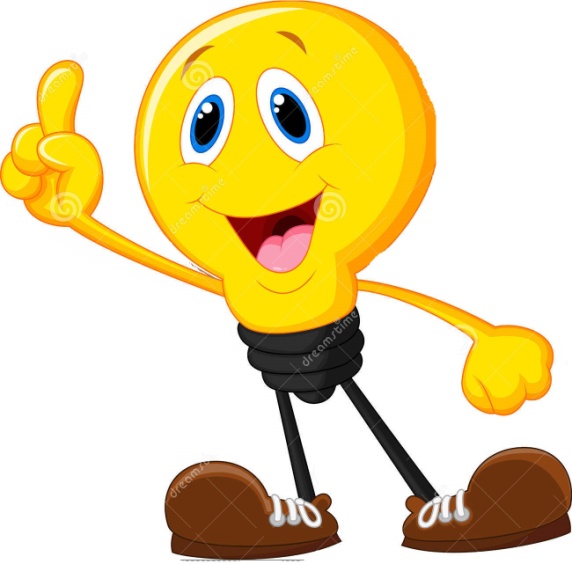 возобновляемые
невозобновляемые
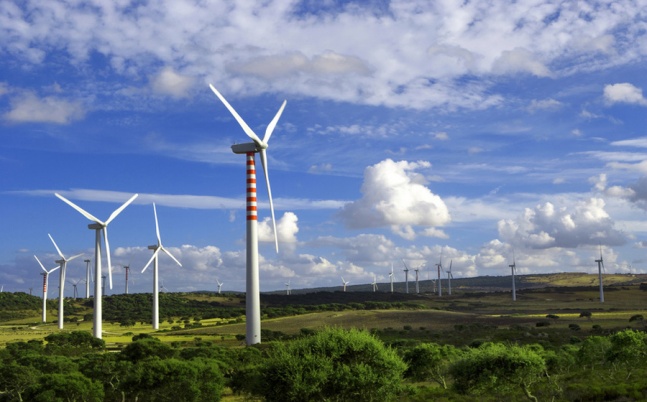 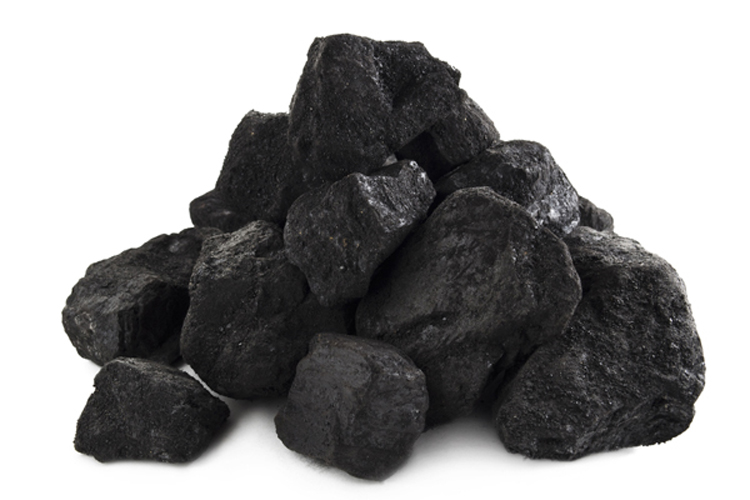 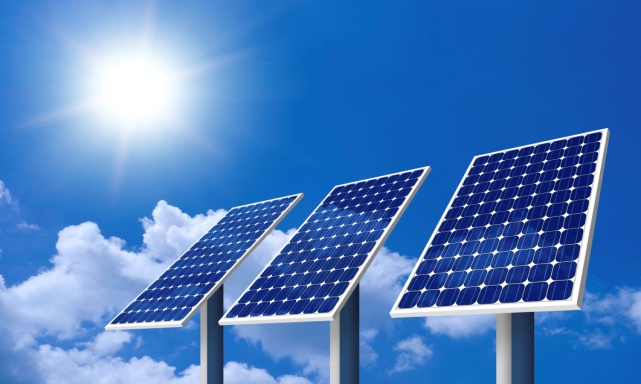 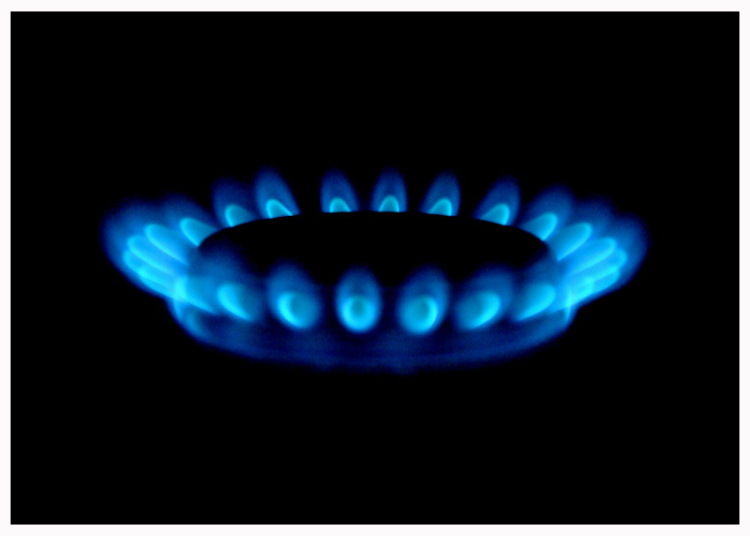 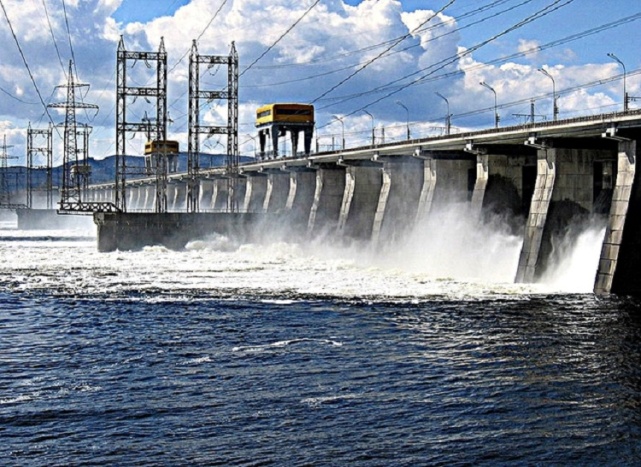 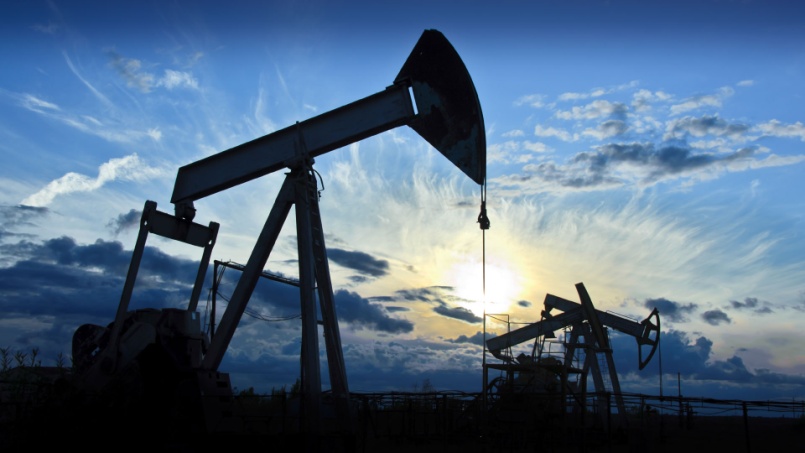 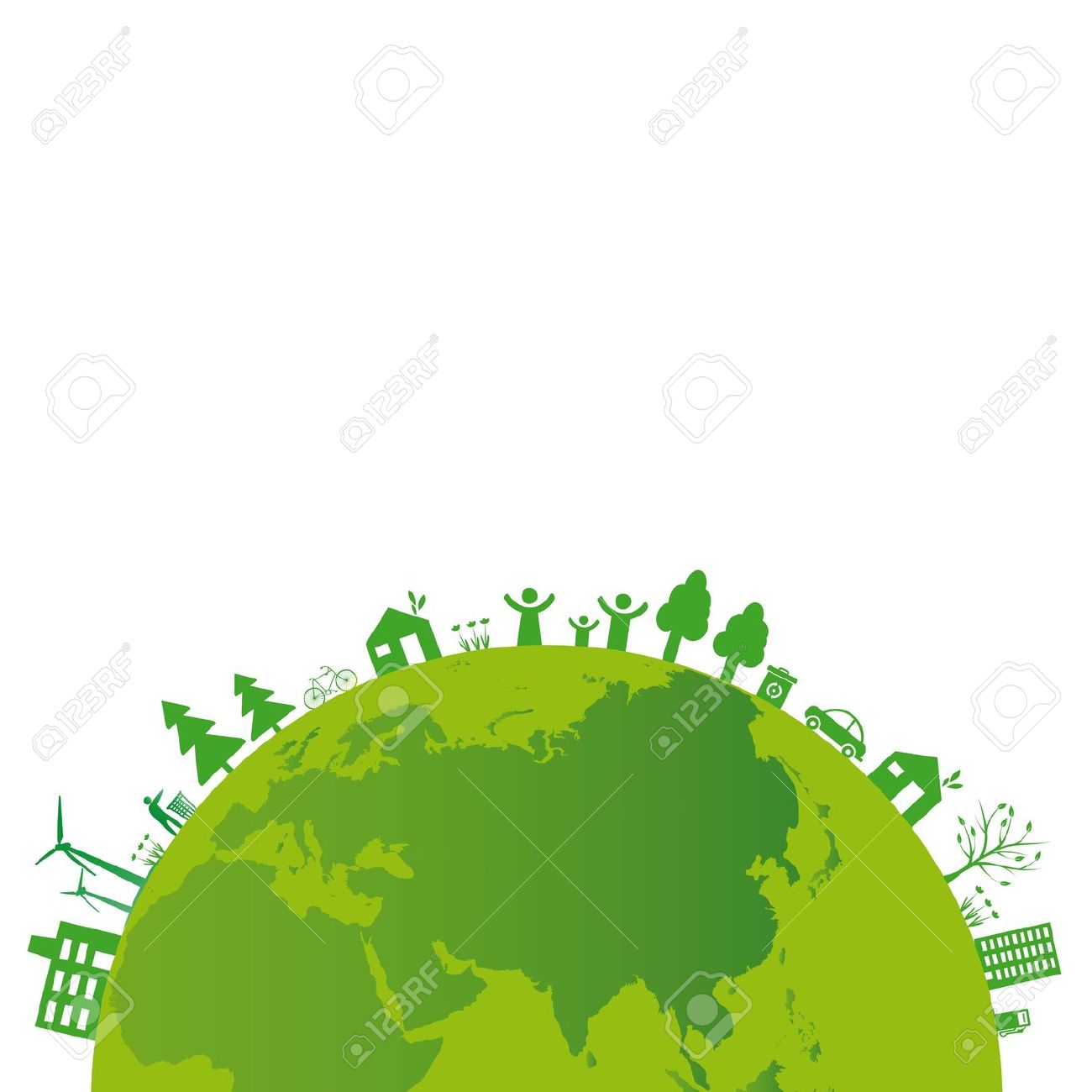 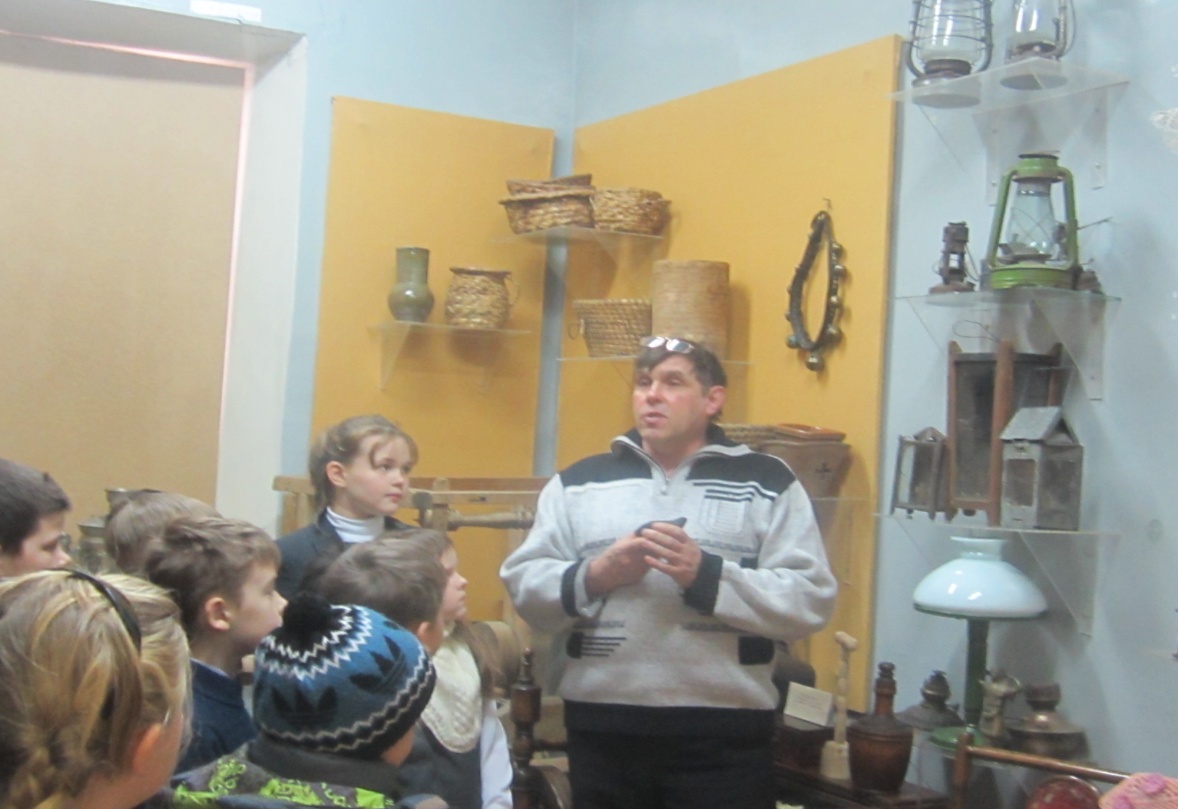 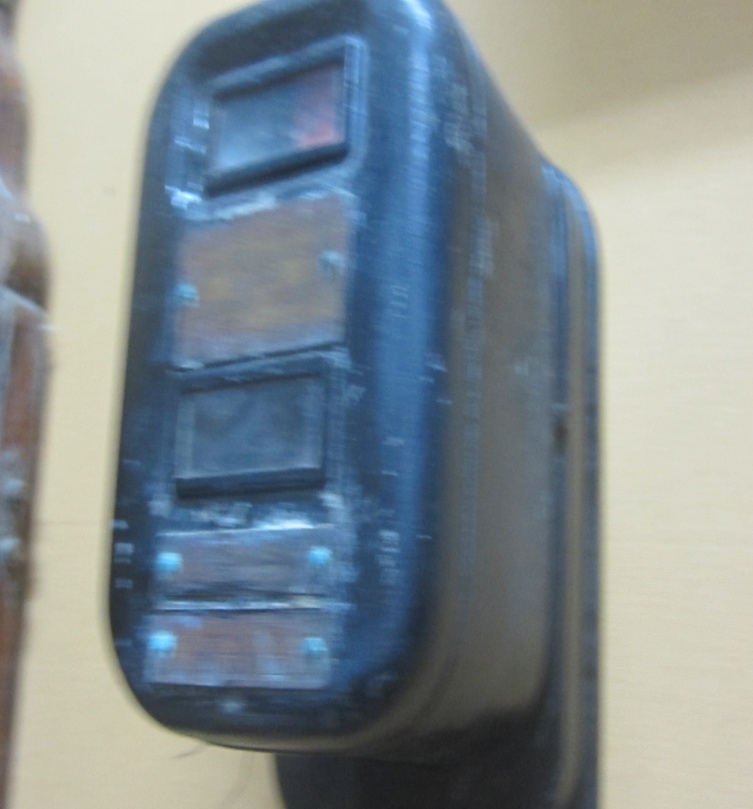 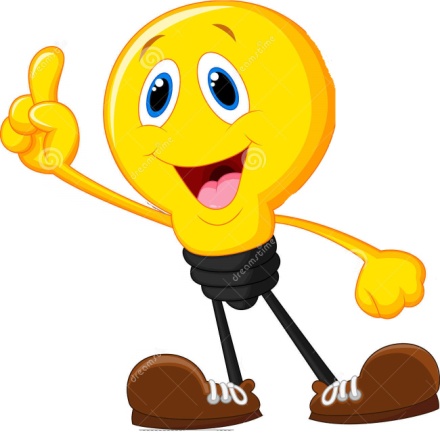 краеведческий музей им. А.И. Солуянова
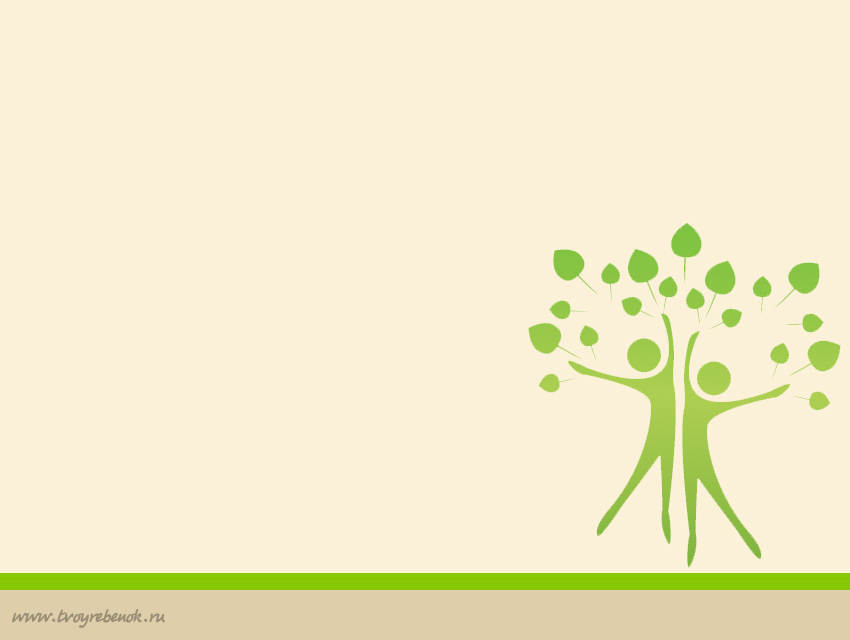 Открытие электричества
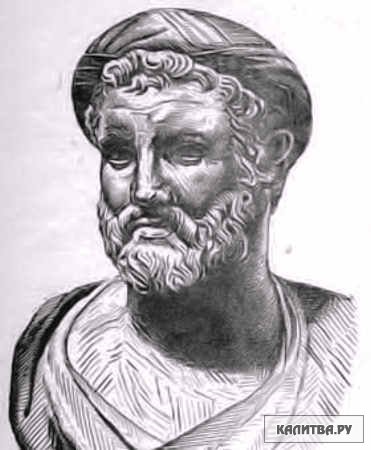 Первым, кто заинтересовался электричеством, был древнегреческий философ Фалес около двух тысяч лет назад.
 
 Первым бытовым электрическим прибором стала швейная машинка. Затем появился вентилятор. После чайник и тостер.

Электричество играет важную роль в здоровье человека. Мышечные клетки в сердца сокращаются и производят электроэнергию. Электрокардиограмма (ЭКГ) измеряет ритм сердца благодаря этим импульсам.
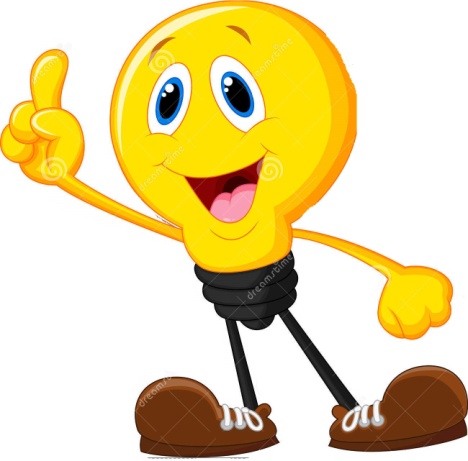 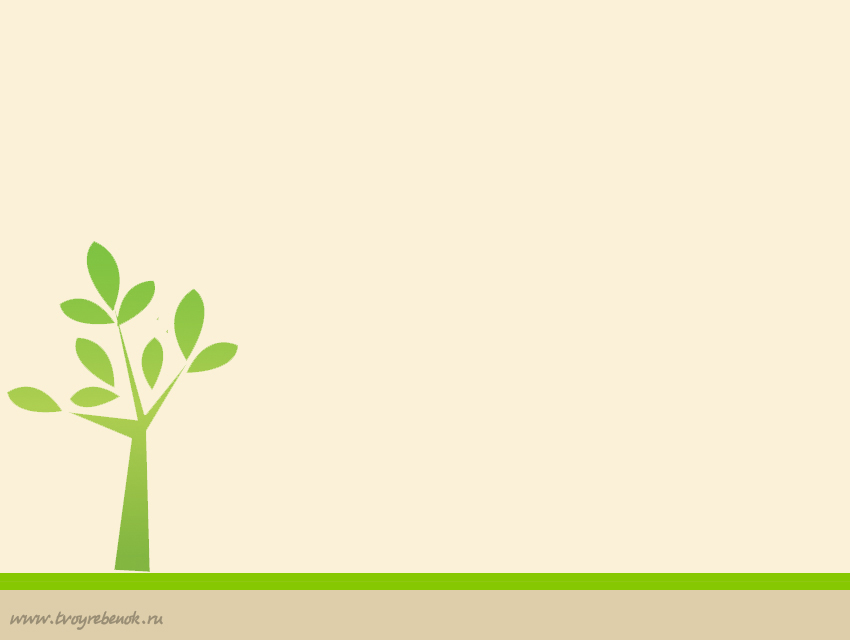 Как получить электричество
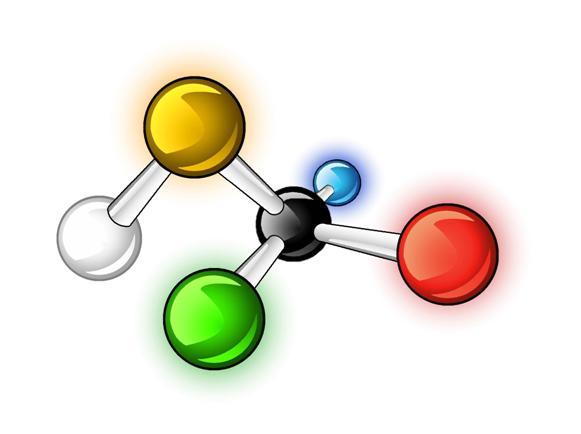 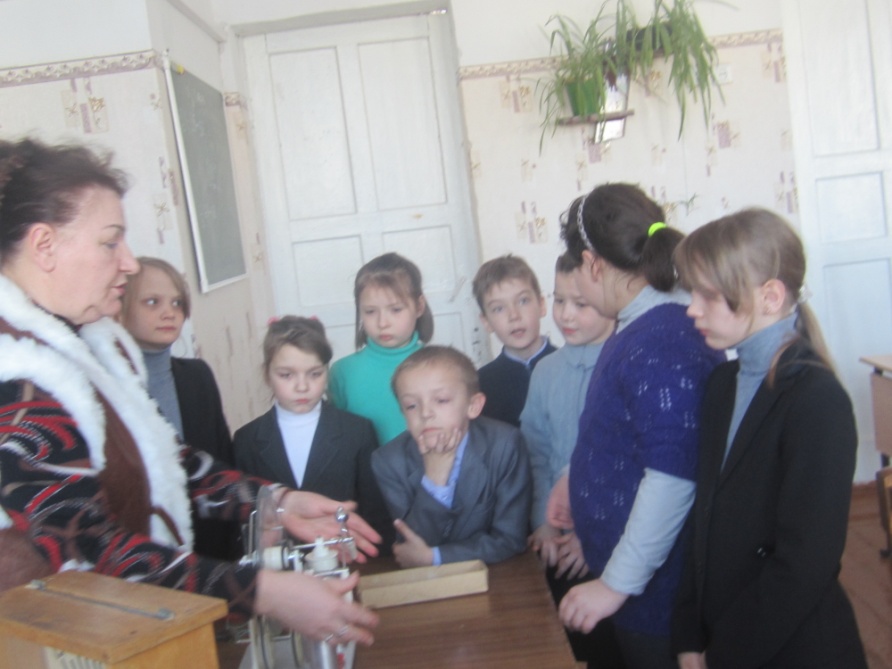 Движение электронов в проводнике называют электрическим током.
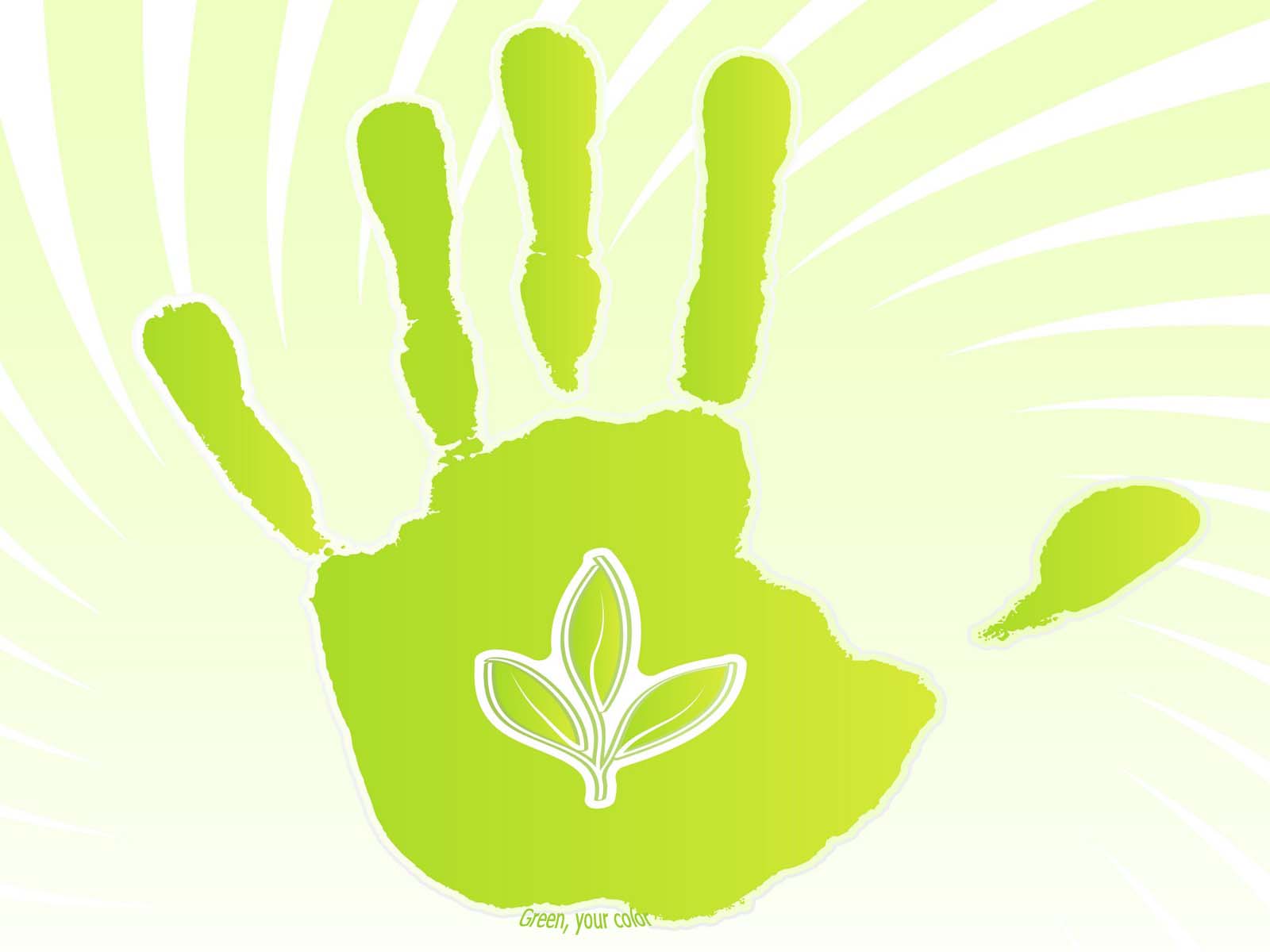 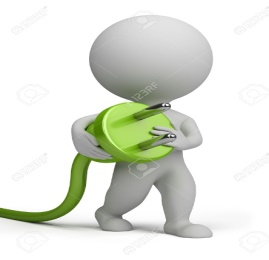 Полезно и опасно
Дома:
 - Нельзя тянуть вилку из розетки за провод;
-Нельзя браться за провода бытовых электроприборов мокрыми руками;
-Нельзя пользоваться неисправными электроприборами и разбирать их включенными в розетку;
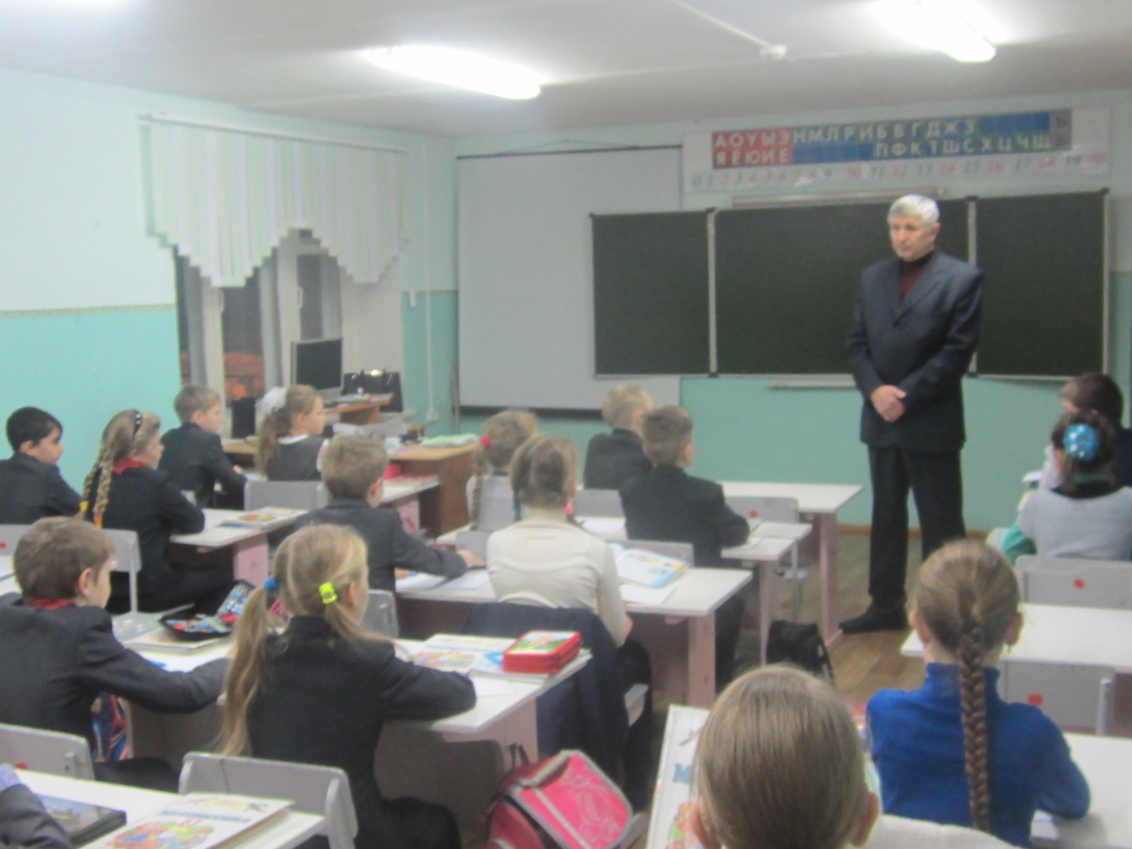 На улице:
-Нельзя залезать на опоры линий электропередачи, подходить к оборванному проводу ближе, чем на 10 метров;
-Нельзя разжигать костры, складывать воспламеняющиеся предметы под проводами;
-Нельзя играть  и прикасаться к энергообъектам;
- Нельзя во время грозы купаться в водоемах, прятаться под деревьями.
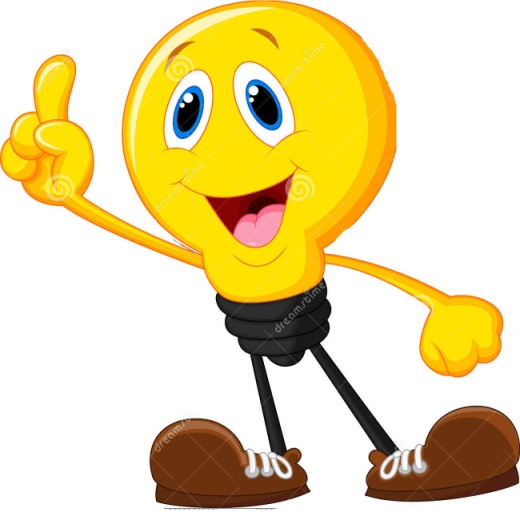 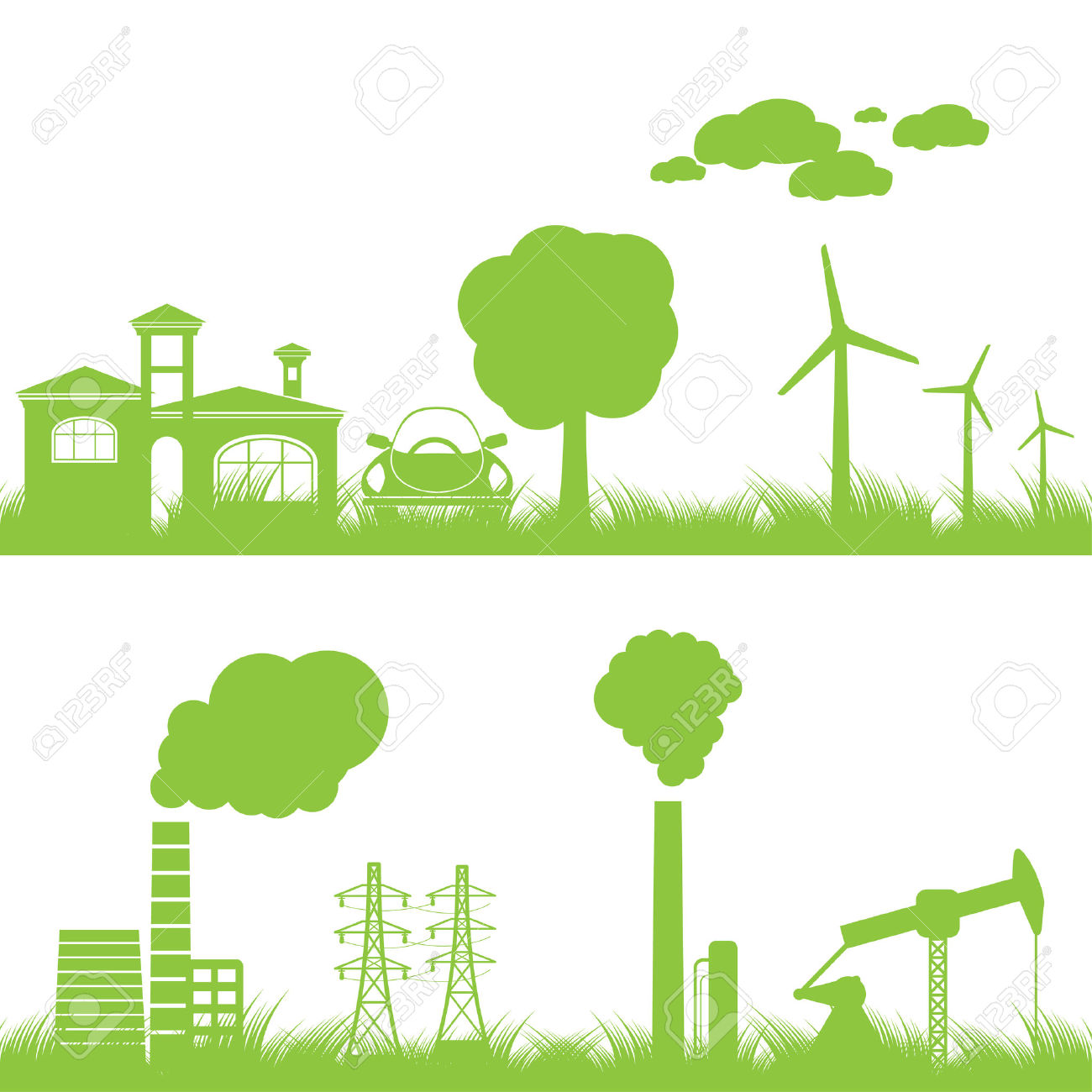 Экскурсия  РЭС
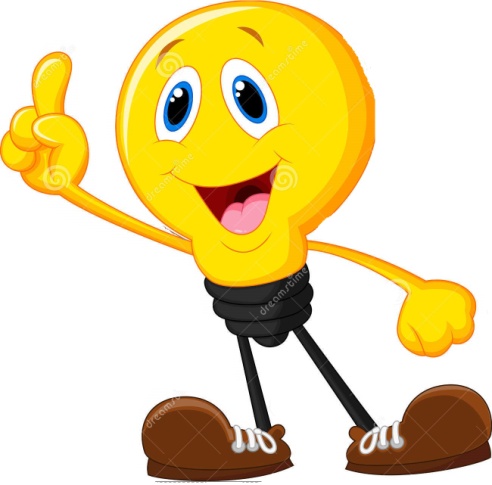 Подача электричества измеряется кВт 
Ежемесячно осуществляется оплата за электроэнергию
Познакомились с приборами, которые помогают в обслуживании
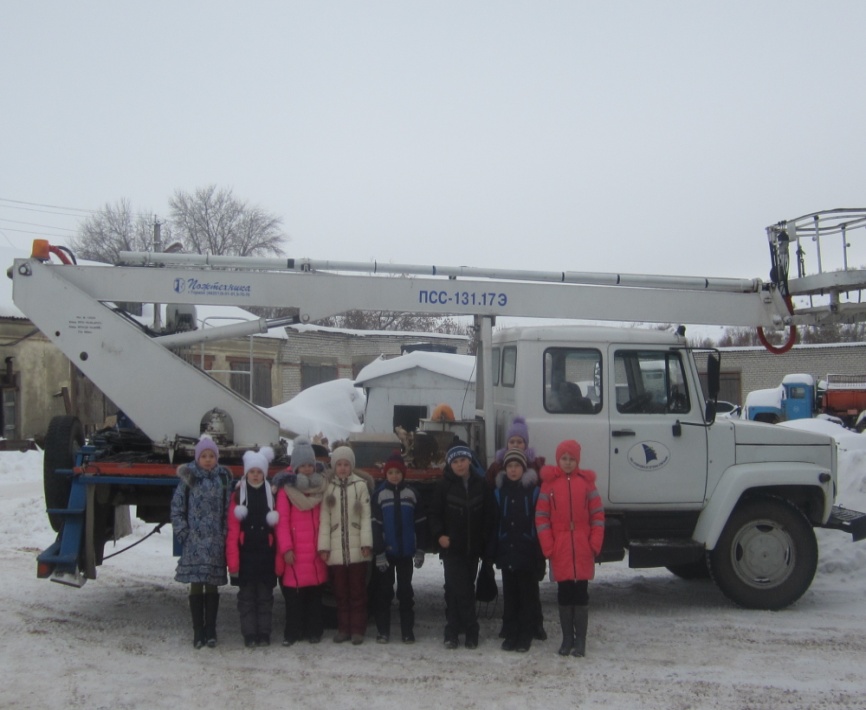 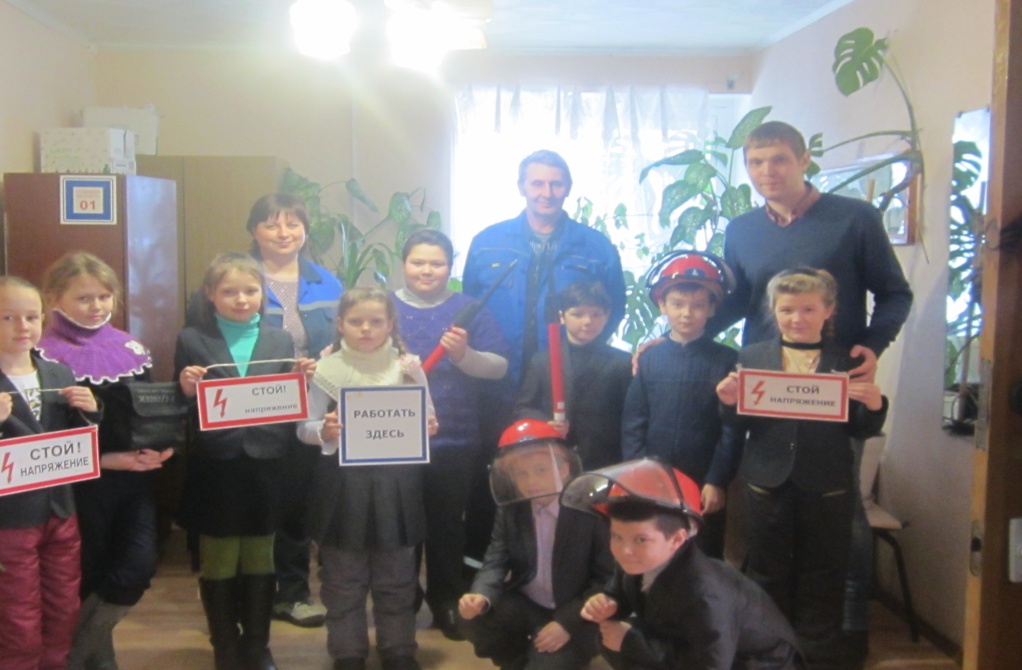 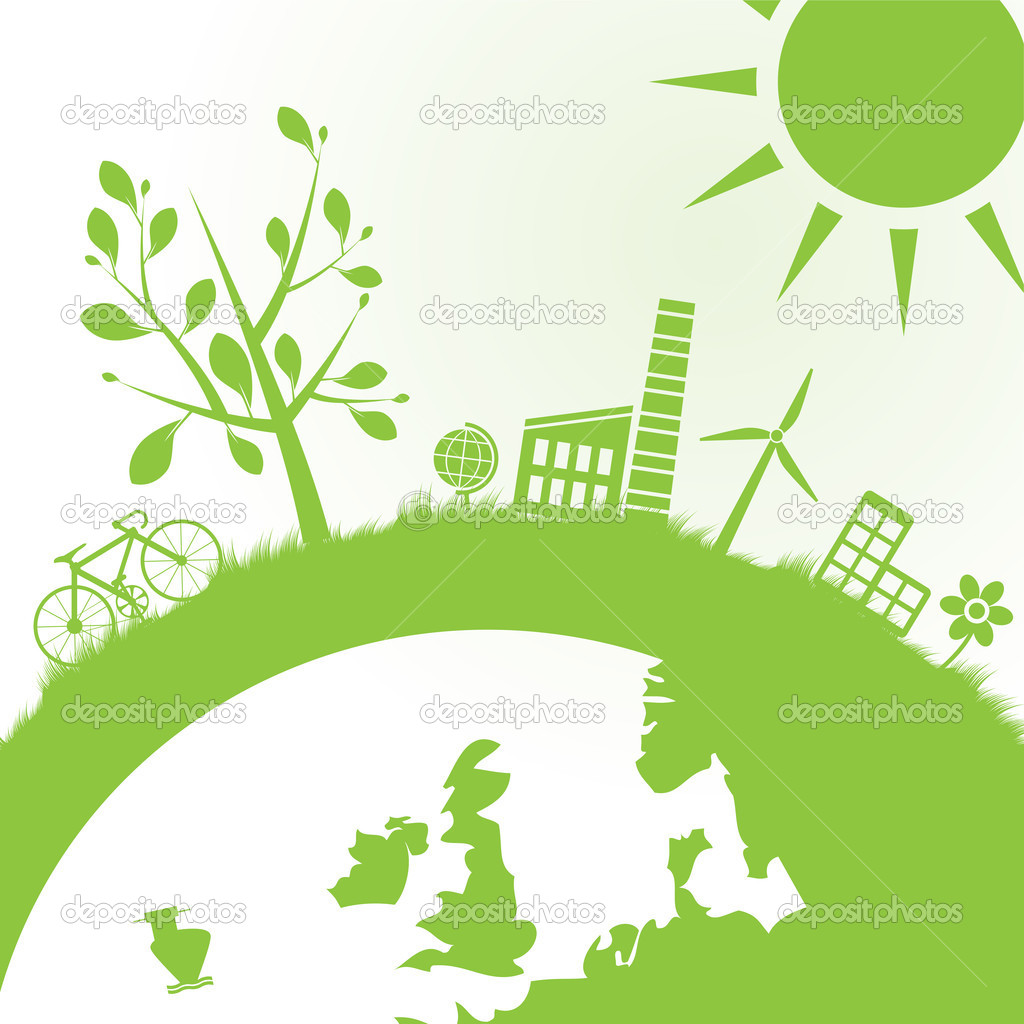 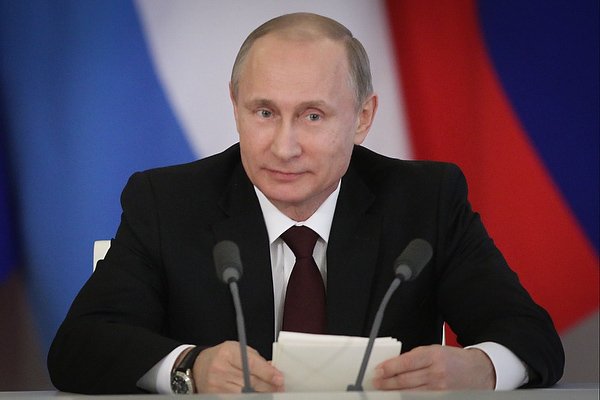 Экологическая бригада Калачева Г.Е.
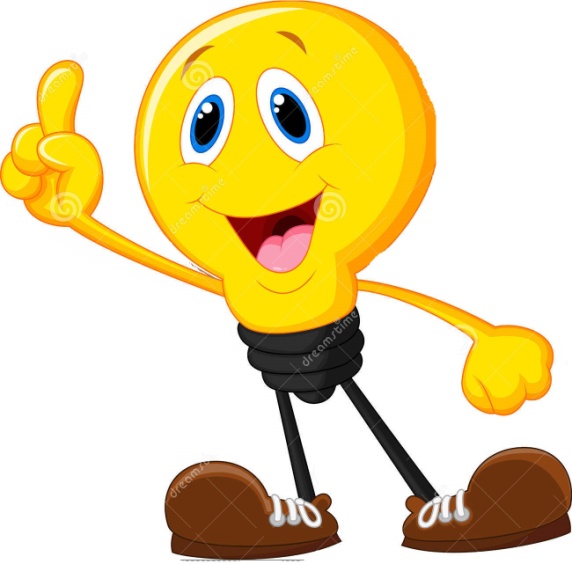 Президент РФ Владимир Путин  Указ о проведении в 2017году в Российской Федерации Года экологии.
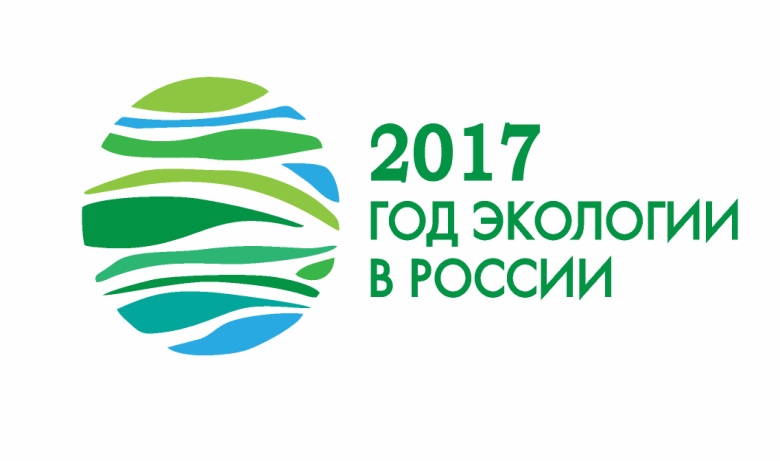 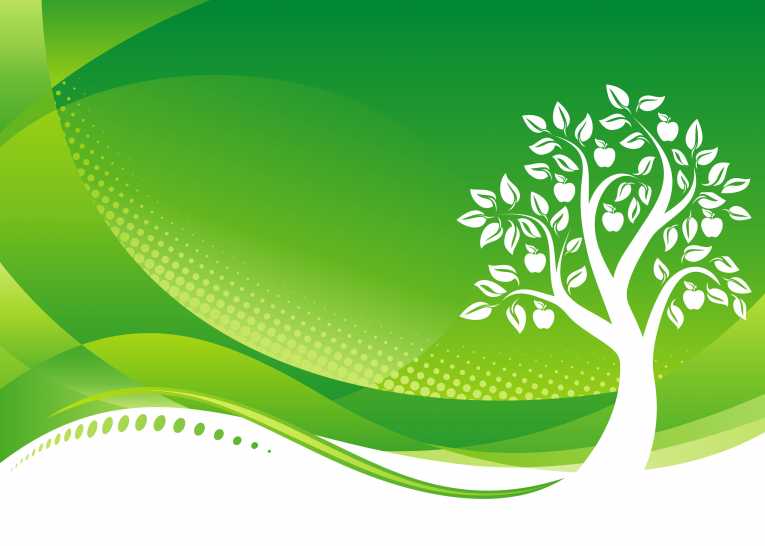 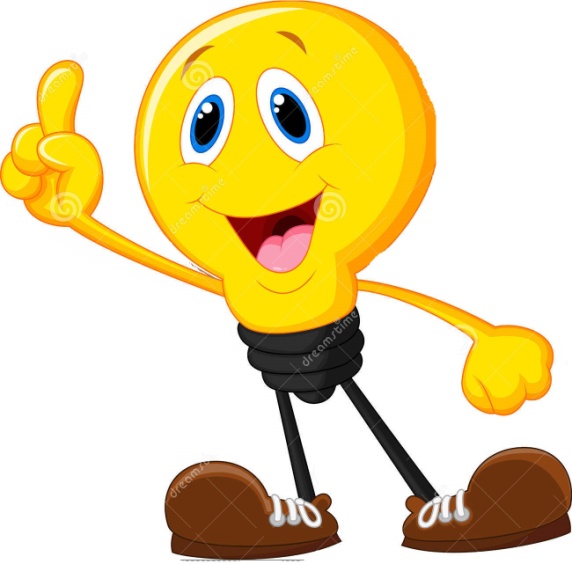 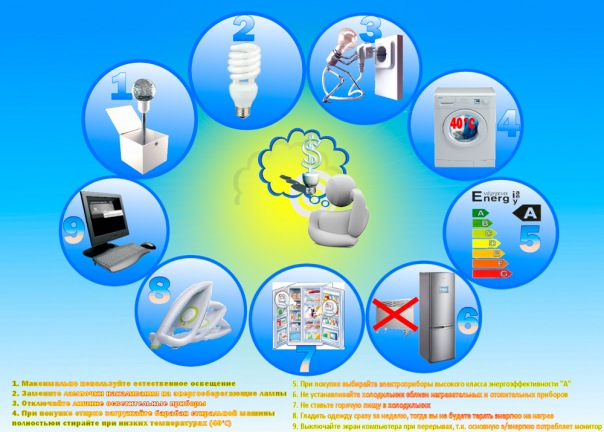 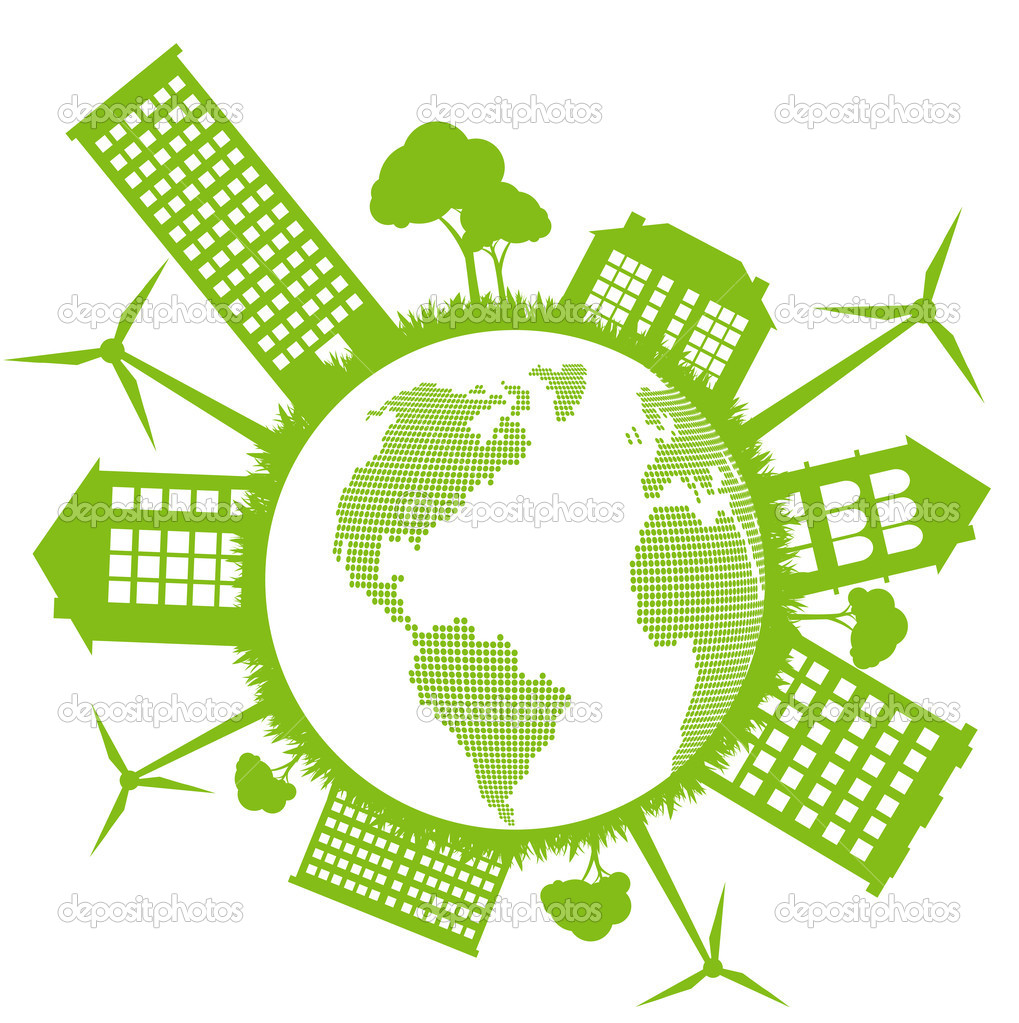 Соцопрос
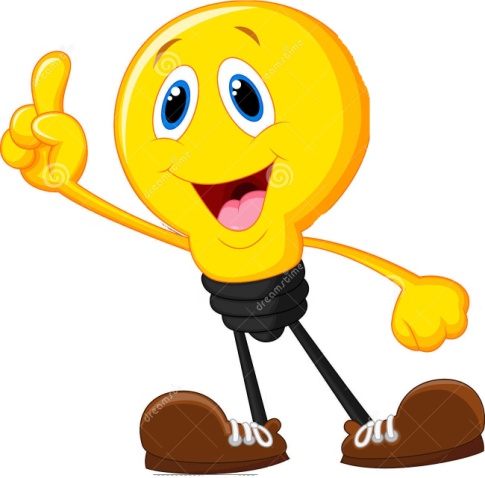 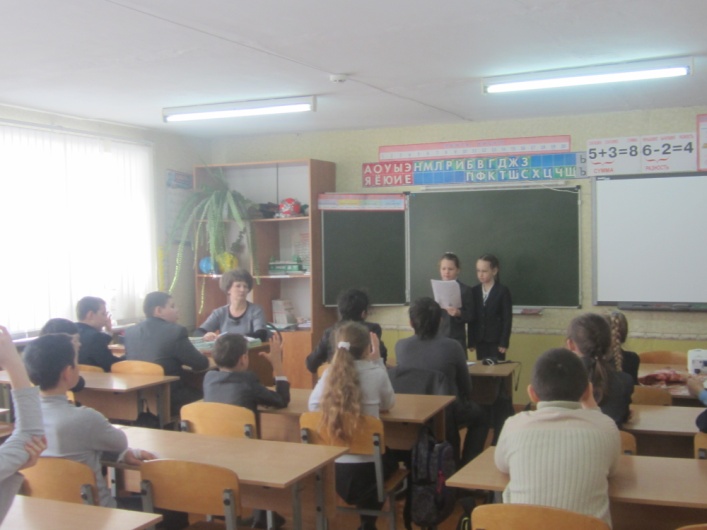 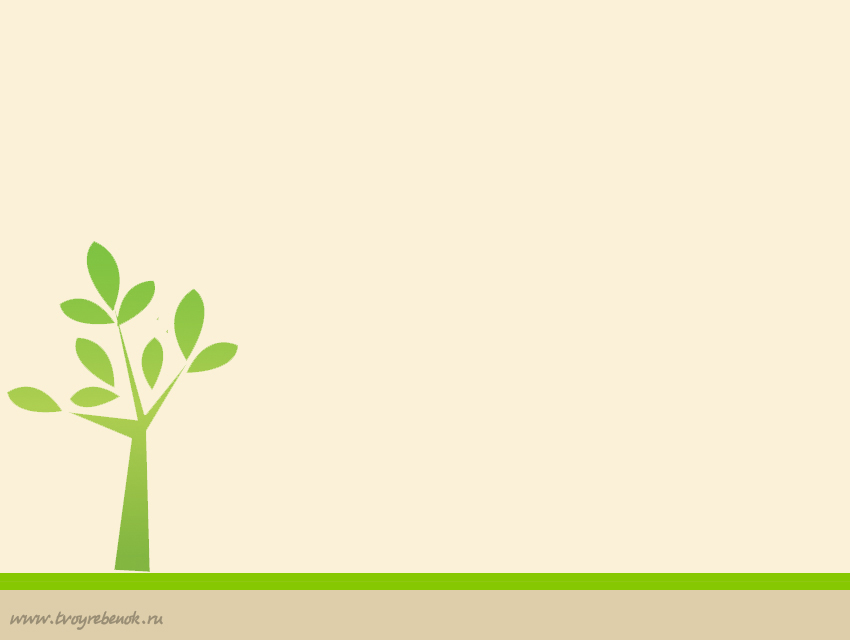 Решение задач
Дома
В классе
Рейтинг
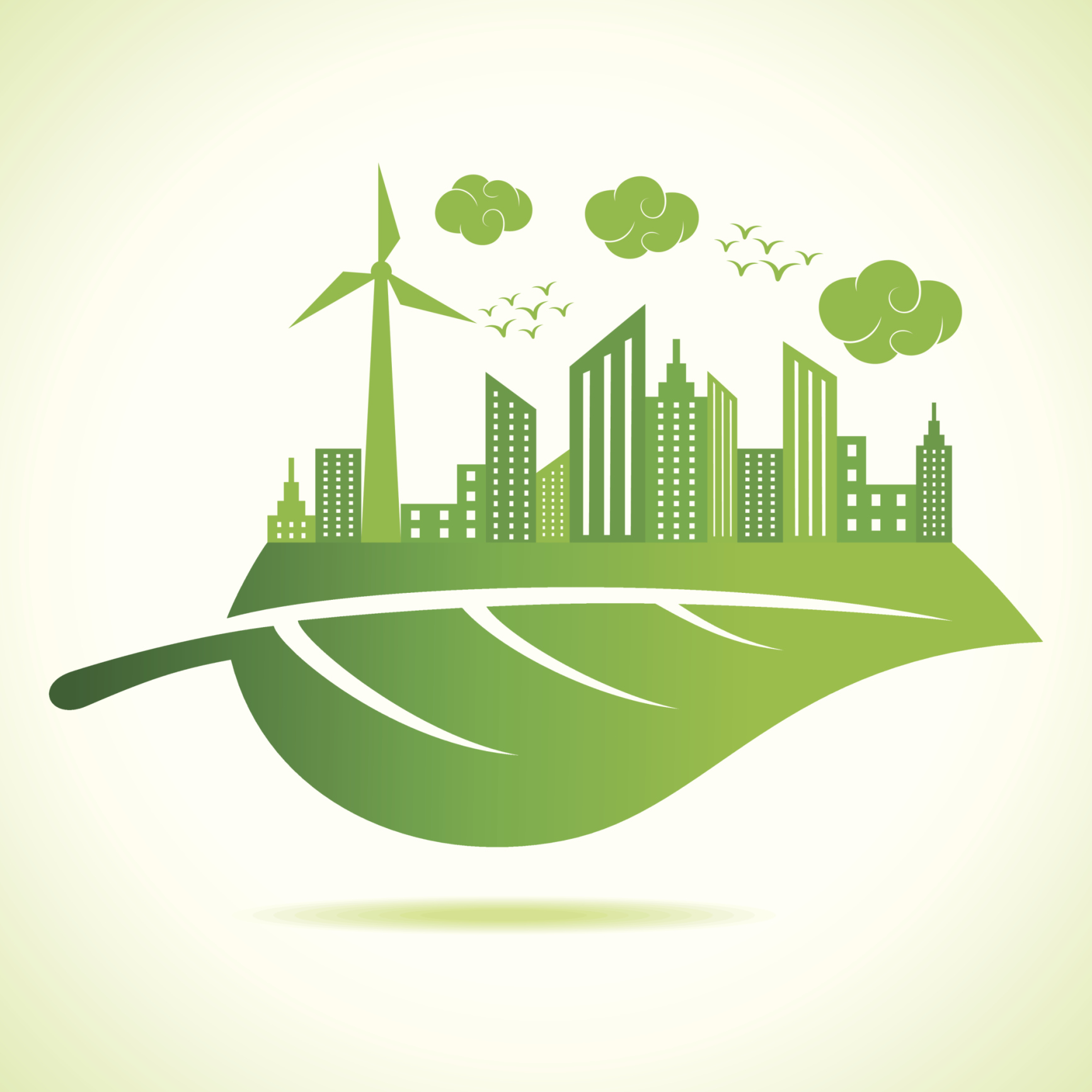 Акции
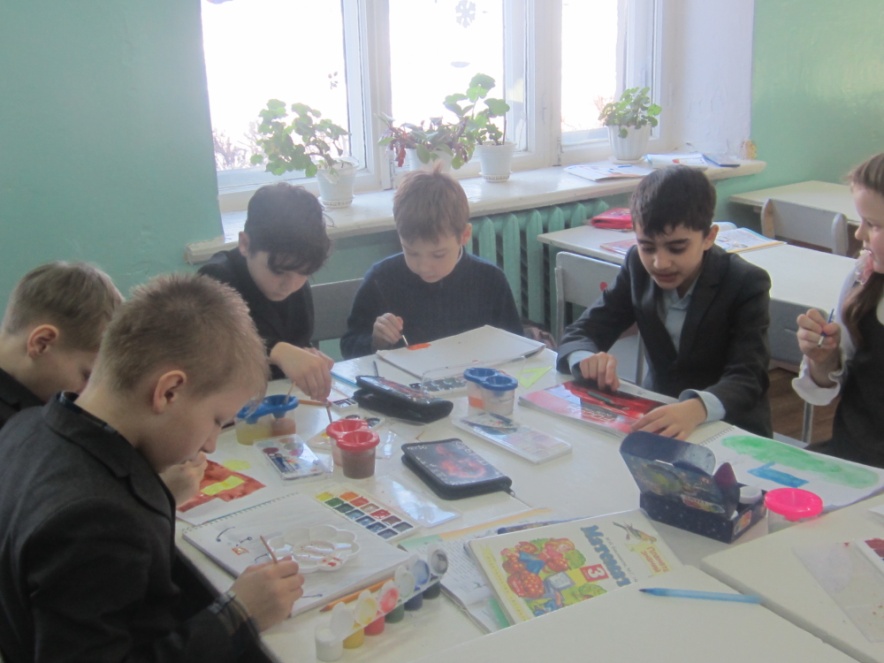 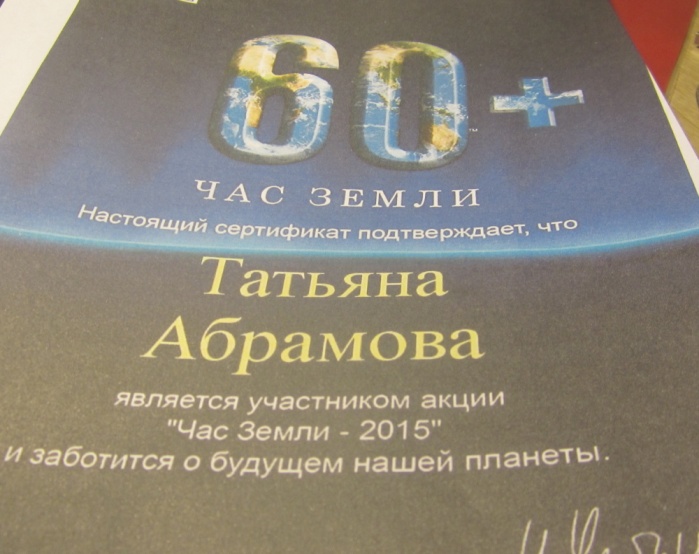 «Отправь открытку другу»
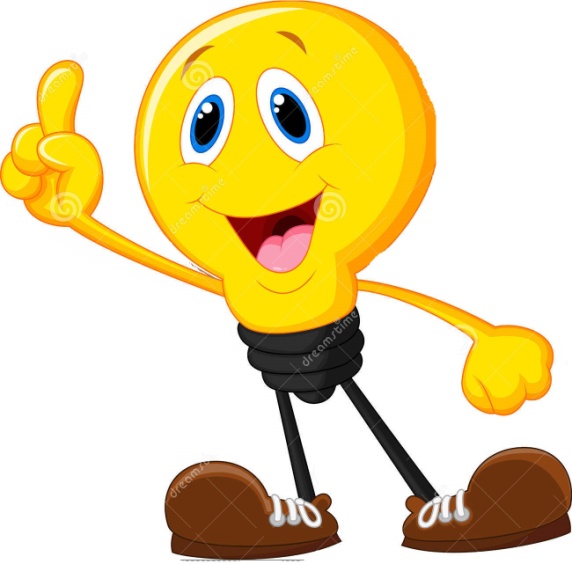 Международная акция Час земли
Экскурсия в РЭС 
опубликована в районной газете «Волжские зори»
Участвуем в субботниках по уборке территории школы и классной комнаты.
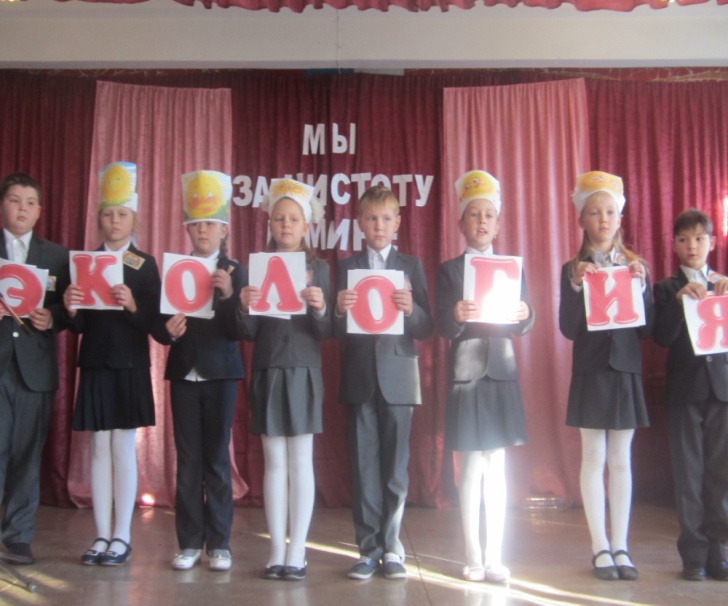 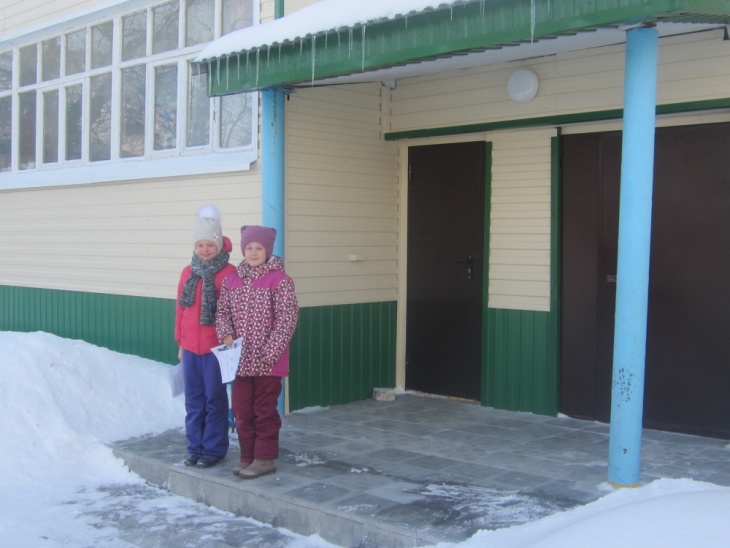 Школьный конкурс агитбригад по экологии «Мы за чистые реки, за чистую воду…..
Расклеиваем листовки с призывом – экономь электроэнергию
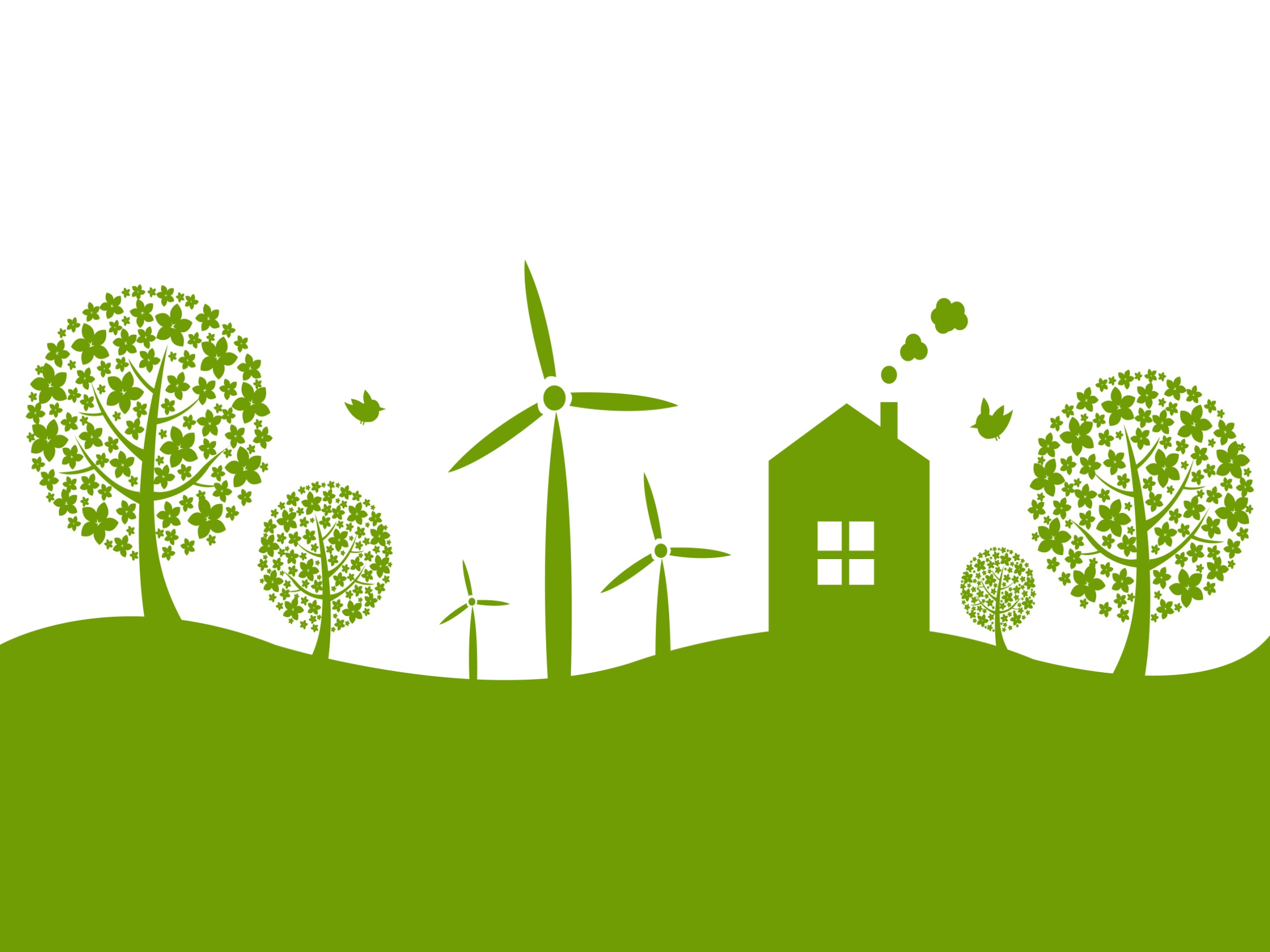 В дальнейшей работы по направлению «Энергосбережение» мы планируем .
Выявить связь вопроса энергосбережения с вопросом здорового образа жизни.
Дальнейшее участие учеников школы в проектах по данному направлению.
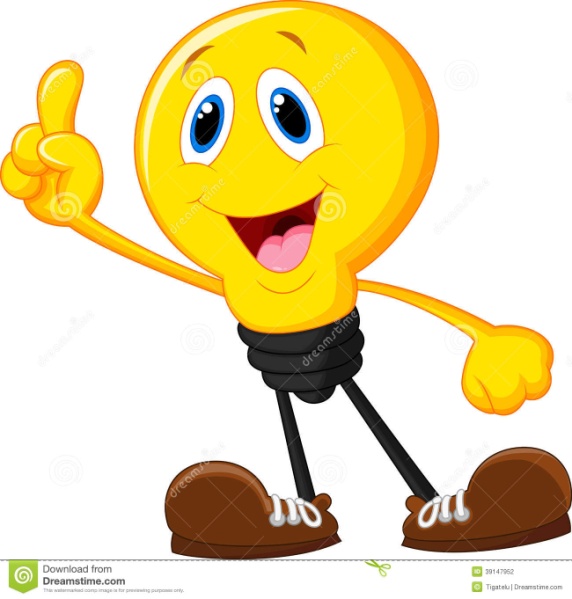 До новых встреч.